НепокорённаяКерчь
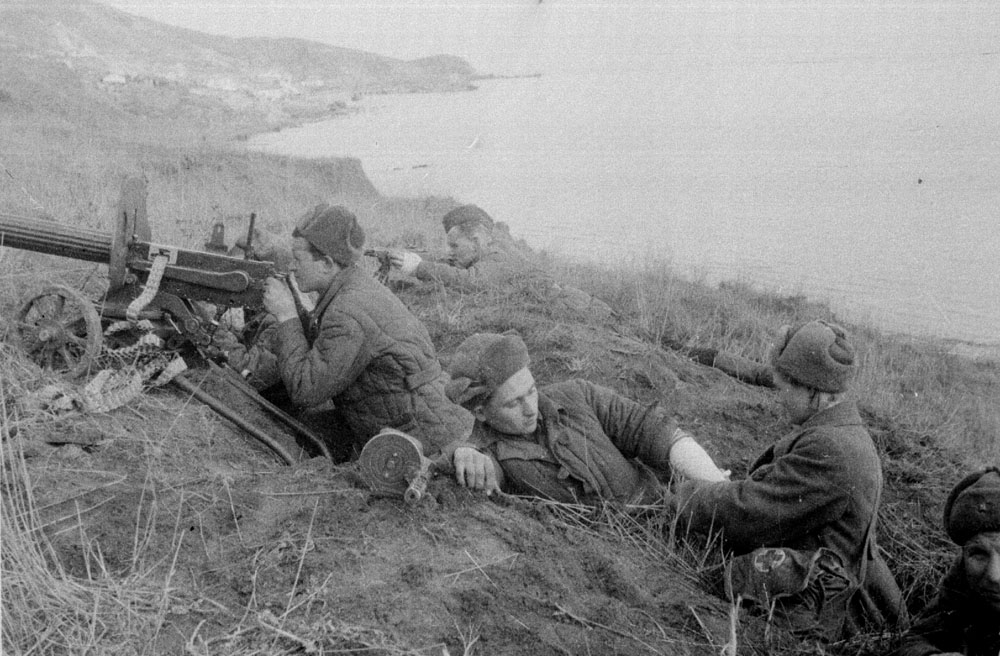 Багеровский ров
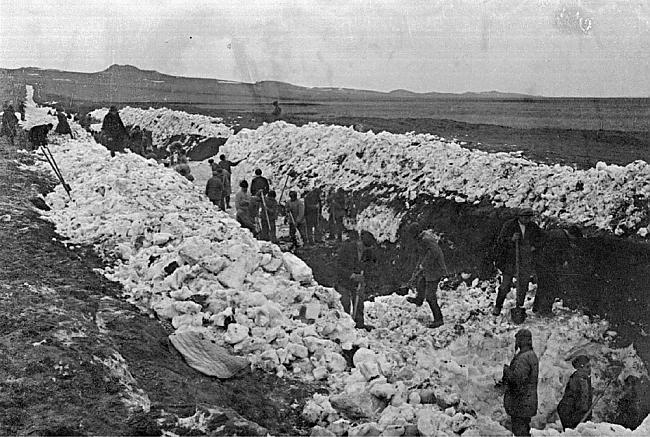 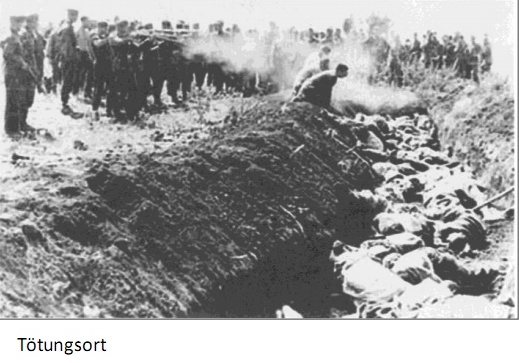 Аджимушкай
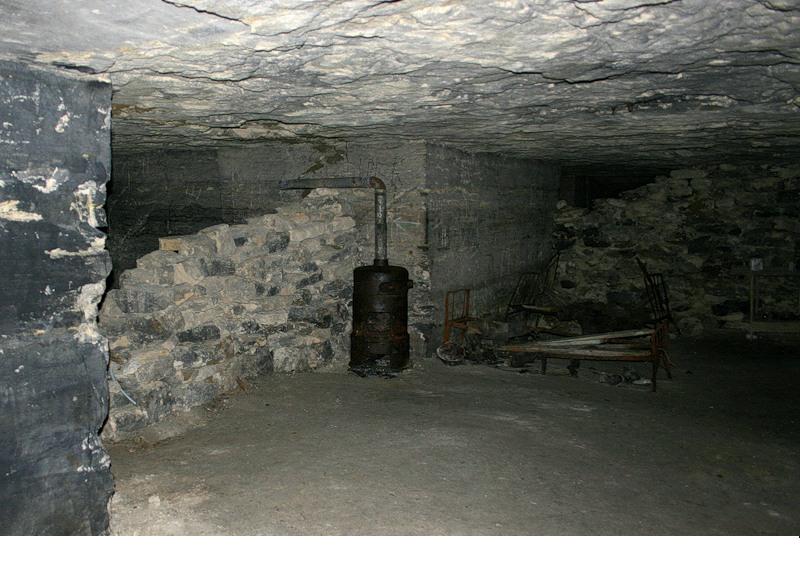 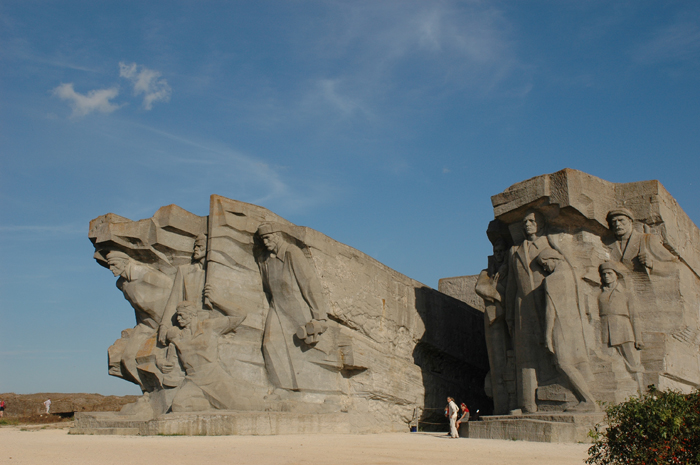 Эльтиген – земля героев
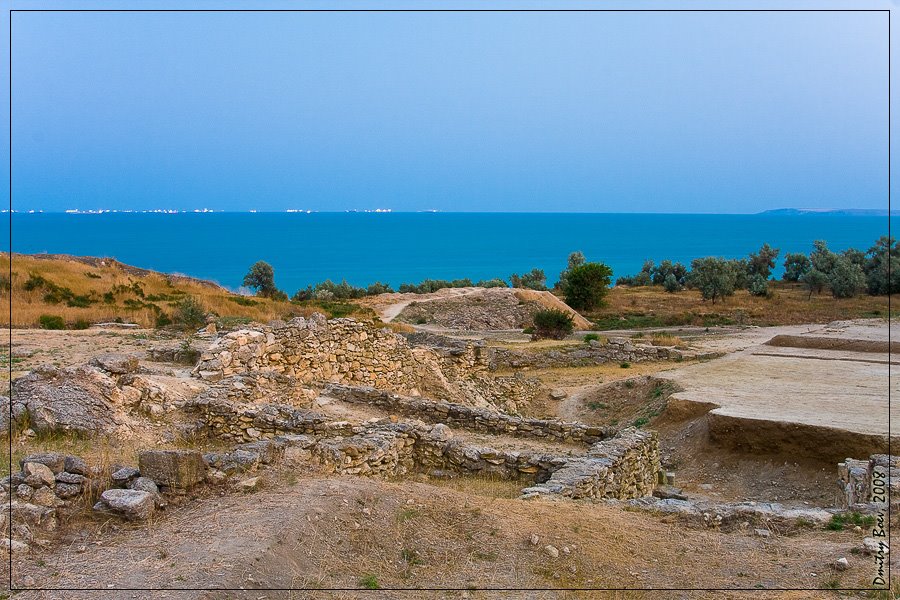 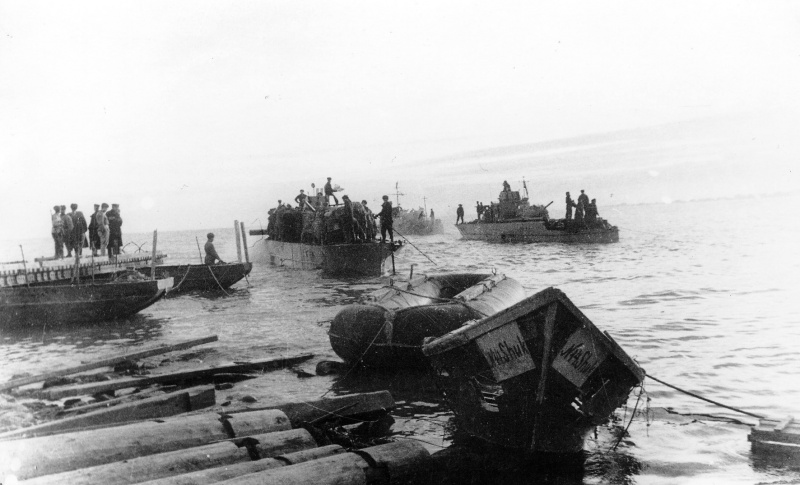 Они защищали Керчь:
Женя Руднёва
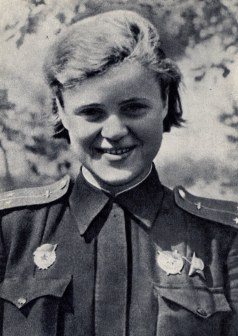 Алиме Абденнанова
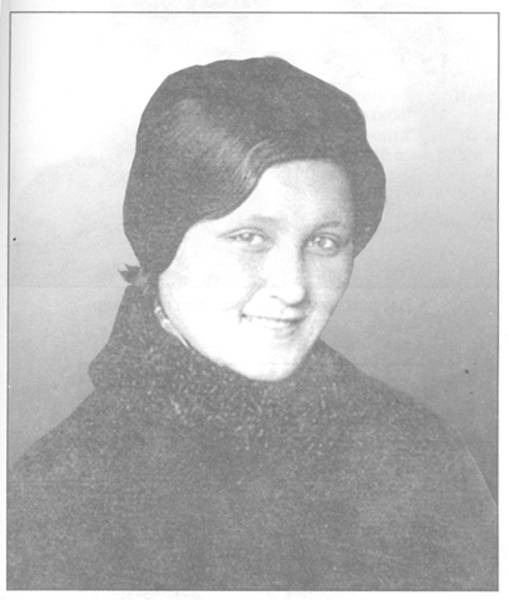